Химические свойства оснований
ОСНОВАНИЯ – это сложные вещества, состоящие из атомов металлов и одной или нескольких гидроксогрупп (ОН-).
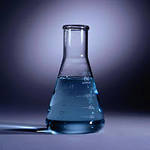 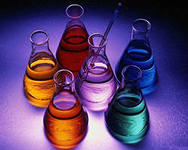 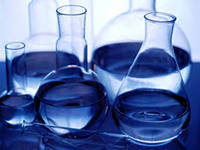 ОСНОВАНИЯ
РАСТВОРИМЫЕ
(Щелочи)

  К ним относятся основания, которые образованы металлами 1й и 2й группы главной подгруппы.

KOH, LiOH, NaOH, Са(ОН)2, Ва(ОН)2
НЕРАСТВОРИМЫЕ

Fe(OH)2, Mg(OH)2, Cu(OH)4
1. ОСНОВАНИЕ + КИСЛОТА = СОЛЬ + ВОДА
2KOH + H2SO4  → K2SO4 + 2H2O
2K⁺+ 2OH¯ + 2H⁺+ SO4²¯→ 2K⁺+SO4²¯ + 2H2O
OH¯ + H⁺ = H2O
2. ЩЕЛОЧЬ+ КИСЛОТНЫЙ ОКСИД = СОЛЬ + ВОДА
2NaOH + SO3 = Na2SO4+ H2O
2Na⁺+ 2OH¯+ SO3 = 2Na⁺+ SO4²¯+ H2O
2OH¯+ SO3 = SO4²¯+ H2O
3. ЩЕЛОЧЬ+ РАСТВОРИМАЯ СОЛЬ = 
НОВОЕ ОСНОВАНИЕ + НОВАЯ СОЛЬ, ЕСЛИ ↓
2KOH + CuSO3 = Cu(OH)↓ + K2SO4
2K⁺ + 2OH + Cu²⁺ + SO3²¯= Cu(OH)2↓ + 2K⁺ + SO4²¯
Cu²⁺+ 2OH = Cu(OH)2
4. НЕРАСТВОРИМОЕ ОСНОВАНИЕ = ОКСИД + ВОДА
Fe(OH)2 = FeO + H2O